{Department Name}
Virtual Academic Advising & Course Registration
(Name of Presenter)
Disclaimer
Welcome to your first academic advising appointment! This session is designed to introduce you to the basics of course selection and registration for your first semester. 

Please note that today we will NOT be covering:








These topics will be addressed in future advising sessions throughout the semester.
Our goal today is to ensure a smooth transition into your first term.
Long-term academic goals
Four-year academic planning
Career advising and professional development
Elements of a Degree
Program Requirements
Pathways General Education
Expected Credits
ALEKS Placement Assessment
Navigate Student Platform
Departmental Information
Agenda
Elements of a Degree
1
2
3
PATHWAYS
GENERAL EDUCATION
MAJOR
REQUIREMENTS
FREE ELECTIVES
Courses required for your particular major. May include specific courses to be used for Pathways requirements.
Courses that do not satisfy major requirements or Pathways requirements.  Count toward your total credit requirement.
General Education requirements that all VT students complete regardless of major.
A total of 120 credits is required for a degree in the College of Science at Virginia Tech.
Course Details
1000-2000 level classes are introductory courses and should typically be taken in your first and second years. 

3000-4000 level classes are upper-level classes and should typically be taken your third and fourth years.
Course Details Continued
Full-time enrollment requires a minimum of 12 credits per semester (This is VERY important if you are using financial aid, living on campus, are an international student, are a student athlete, and possibly more!)

Some State of Virginia or Virginia Tech specific scholarships may require you to complete a minimum of 30 credits in an academic year.
120 total
credits*
Course Details Continued
15 credits
per semester
8 semesters (4 years)
to graduate
In your first semester,
we recommend 15-17 credits. We will talk individually about the right fit for you.
*120 total credits is based on College of Science requirements.   It does not account for incoming expected credits.
Find the Requirements for your Major
Program Requirements > click Programs > click Undergraduate > Review majors
Program Requirements
Catalog Year
Once the 2025-2026 Program Requirements are available, you will always want to follow the requirements for that catalog year.
https://catalog.vt.edu
Program Requirements list all requirements for earning a degree  such as course requirements, GPA requirements, Progress Towards Degree, and more!
Pathways General Education (Pathways Concepts) and Major Requirements
In the program requirements, if there is a particular course listed in a Pathways Concept, you are required to take that course. In that case, it will count toward both General Education and your major.
There Are Two Pathways Guides:
https://www.pathways.prov.vt.edu/students-and-advisors/pathways-guides.html
Pathways General Education
Pathways Guide by Alphabet
View a list of Pathways Concept courses organized
in alphabetical order 
(1a, 1f, 2, 3, 4, 5a, 5f, 6a, 6d, 7)
The Pathways General Education program consists of seven (7) key concepts students must fulfill to complete the Virginia Tech General Education requirements.
Pathways Guide by Concept
View a list of courses organized by Pathways Concept
(1a, 1f, 2, 3, 4, 5a, 5f, 6a, 6d, 7)
*These concepts do not need to be 
completed in numerical order
THE REQUIRED EXPECTED CREDITS FORM CAN BE FOUND ON THE COLLEGE OF SCIENCE VIRTUAL ACADEMIC ADVISING & COURSE REGISTRATION WEBSITE
INCOMING EXPECTED CREDITS
Types of expected credit:
Advanced Placement (AP)
International Baccalaureate (IB)
College Level Examination Program (CLEP)
Cambridge International Exams
Dual Enrollment/Transfer Credit
DETERMINING EXPECTED CREDITS
Hokie SPA > click on Grades Menu > click Transfer and Other Additional Credits
DETERMINING EXPECTED CREDITS
What if my transfer credits aren’t there?
DETERMINING EXPECTED CREDITS
Hokie SPA > click on Grades Menu > click Transfer and Other Additional Credits
ALL COS majors
except Psychology
ALEKS
Click to Access ALEKS
Proctor Password: ALEKS2535
math.vt.edu/1225placement
chem.vt.edu/1035aleksplacement
PLACEMENT ASSESSMENT
Score = 80-100
Used to determine eligibility for:
MATH 1225: Calculus of a Single Variable
CHEM 1035: General Chemistry
Eligible for CHEM 1035
Eligible for MATH 1225
Designed to determine what you know and what you need to work on; you do NOT need to review/study for the assessment
Score = 61-79
Eligible for CHEM 1035
Not Eligible for MATH 1225
3 attempts; take as soon as possible
Score = 0-60
If you are not eligible after 3 attempts, THAT’S OK!
Talk to your advisor and consider:
MATH 1214: Preparation for Calculus
CHEM 1014: Calculations in Chemistry
Not Eligible for CHEM 1035
Not Eligible for MATH 1225
USING THE NAVIGATE PLATFORM
vt.navigate.eab.com - Bookmark this website!
Academic Advisor Info
See contact info for your academic advisor(s)
View Notes
View notes after every advising appointment
Schedule Appointments
Schedule future academic advising appointments
Following are templates you can use for your departmental specific information
ACHERUS
Lorem ipsum dolor sit amet, consectetur adipiscing elit, sed do
ACHERUS-SUBHEADI
ACHERUS
Lorem ipsum dolor sit amet, consectetur adipiscing elit, sed do
ACHERUS
ACHERUS-SUBHEADING
Lorem ipsum dolor sit amet, consectetur adipiscing elit, sed do
ACHERUS-SUBHEADI
Lorem ipsum dolor sit amet, consectetur adipiscing elit, sed do Lorem ipsum dolor sit amet, consectetur adipiscing elit, sed do Lorem ipsum dolor sit amet, consectetur adipiscing elit, sed do
ACHERUS-SUBHEADI
ACHERUS
Lorem ipsum dolor sit amet, consectetur adipiscing elit, sed do
ACHERUS
ACHERUS-SUBHEADING
Lorem ipsum dolor sit amet, consectetur adipiscing elit, sed do
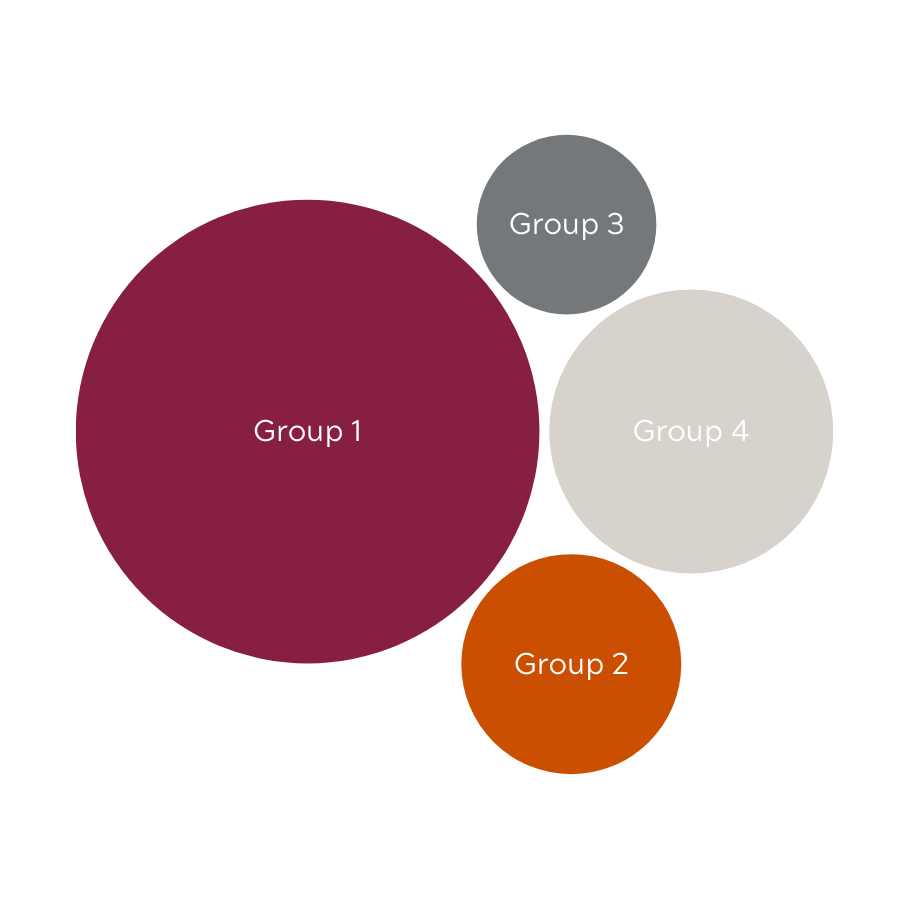 Acherus
ACHERUS-SUBHEADING
LORUM IPSUM
Lorem Ipsum
Lorem ipsum dolor sit amet, consectetur adipiscing elit, sed do Lorem ipsum dolor sit amet, consectetur adipiscing elit, sed do Lorem ipsum dolor sit amet, consectetur adipiscing elit, sed do
DID YOU
KNOW?
"Lorem ipsum dolor sit amet, consectetur adipiscing elit.
LEARN NOW
LOREM IPSUM
CONSECTETUR
Lorem ipsum dolor sit amet, consectetur adipiscing elit, sed do eiusmod tempor incididunt ut labore et dolore magna aliqua.
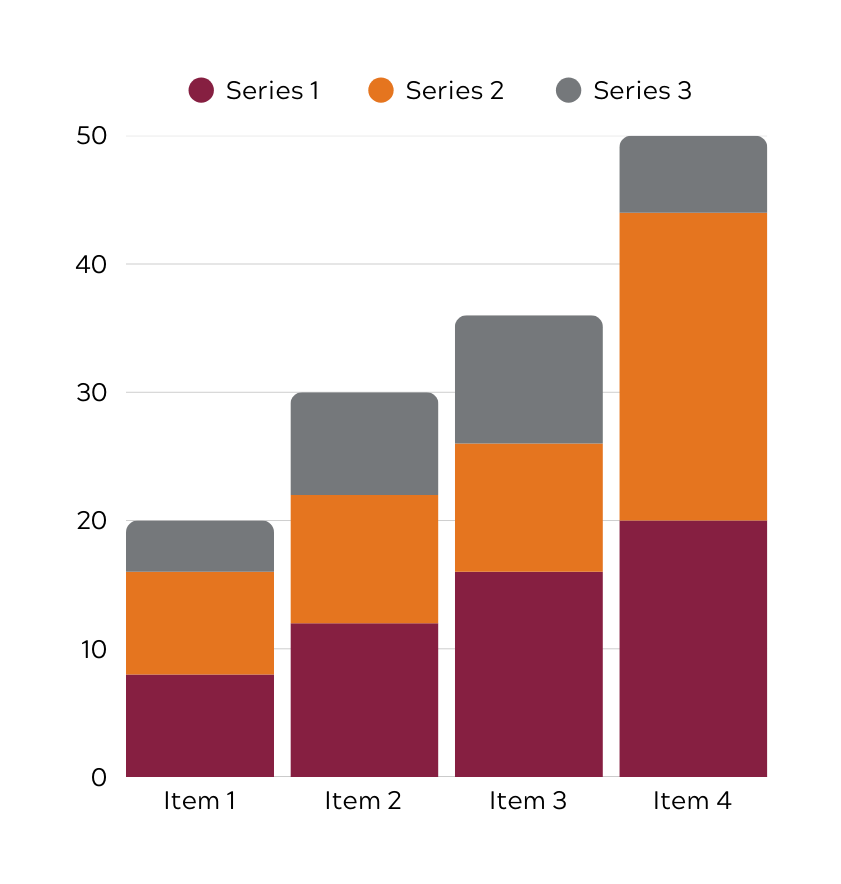 ACHERUS-SUBHEADI
ACHERUS-SUBHEADING
ACHERUS-SUBHEADING
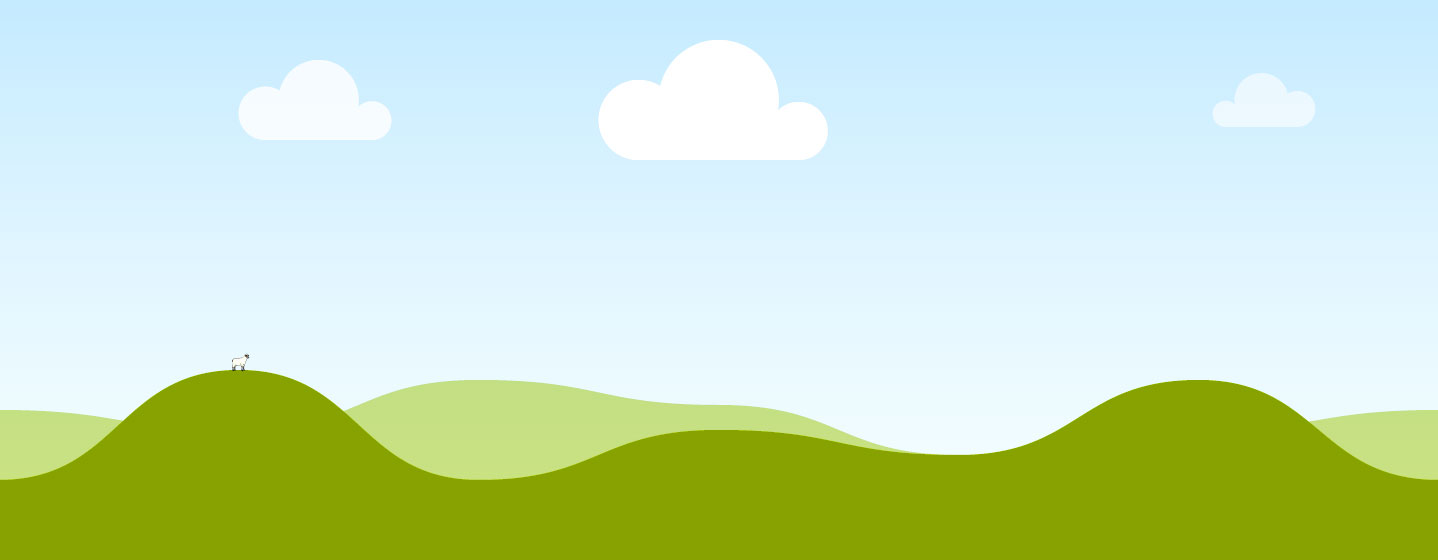 LOREM 
IPSUM
With :
LOREM IPSUM
"Lorem ipsum dolor sit amet, consectetur adipiscing elit.
Sunday,
December 22